18
18
17
17
17
18
17
17
17
16
18
17
18
18
17
17
17
18
18
18
18
6
5
4
4
5
4
7
5
4
5
6
7
6
4
5
5
7
4
4
5
4
ИНФОРМАЦИОННЫЕ МАТЕРИАЛЫ СВЯЗАННЫЕ С НЕБЛАГОПРИЯТНЫМ 
ЯВЛЕНИЕМ НА ТЕРРИТОРИИ НОВГОРОДСКОЙ ОБЛАСТИ 
НА 11.12.2020
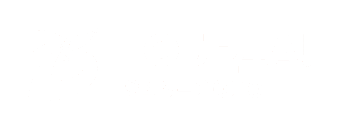 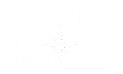 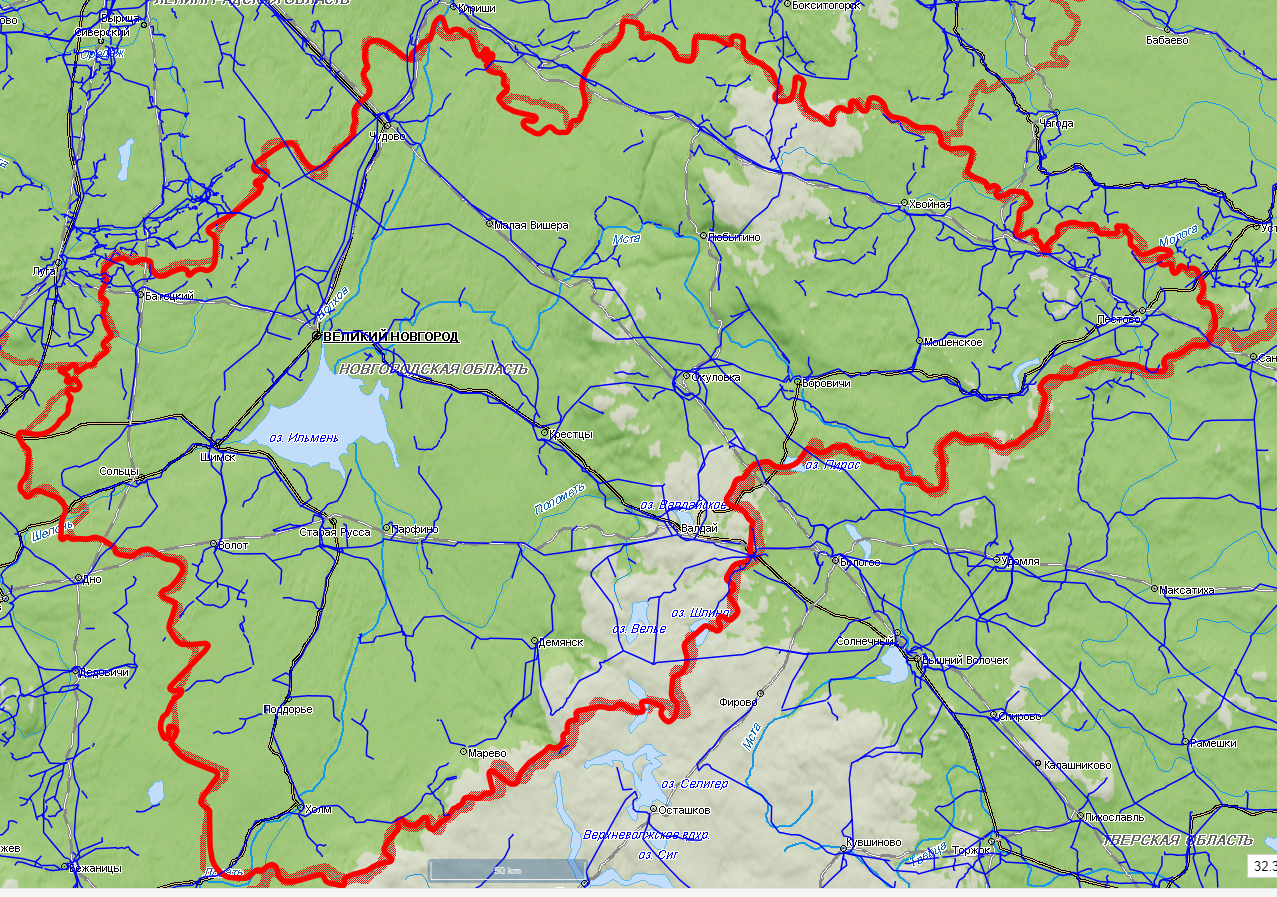 50%
50%
3922/19568
7687/8294
532/145
1086/252
50%
Чудовский
50%
7297/13720
Любытинский
9124/14154
848/198
747/145
50%
50%
Хвойнинский
Маловишерский
16095/63287
5131/5051
50%
8650/19829
50%
1806/518
11468/20224
652/192
50%
1037/259
Новгородский
Батецкий
987/207
Пестовский
2097/62492
Окуловский
662/11192
3041/5952
1488/400
6736/10955
50%
50%
50%
Шимский
927/184
Крестецкий
962/239
Боровичский
50%
786/219
Крестецкий
Мошенской
Шимский
3561/12222
50%
9184/13180
50%
50%
465/121
7634/22853
2055/4511
822/223
Парфинский
50%
6166/41498
1067/259
402/127
Солецкий
50%
1232/359
Валдайский
Волотовский
5172/9976
Старорусский
1170/276
50%
2
- количество осадков в мм за 24 ч
2178/3689
Демянский
2610/3893
506/105
- порывы ветра
10
50%
473/126
- Район
Поддорский
- износ электроэнергетических систем
60%
Марёвский
50%
3121/5056
14:00:00 09.12.2020
Исп. ЦУКС ГУ МЧС по Новгородской области  АРМ № 5 Богданов ВА.
тел. 3940-0400
Использовались АИУС РСЧС, Google Earth, QGis
Масштаб 1:5 000 000
50%
604/110
Холмский
Условные обозначения
- прогноз нарушения ЛЭП
- линии электропередач 110 кВт
- кол-во домов /населения
159/10
- протяженность ЛЭП/ТП (шт.)
321/20
- муниципальное образование
Батецкий
ПРОГНОЗ ВЕТРОВОЙ НАГРУЗКИ НА ТЕРРИТОРИИ НОВГОРОДСКОЙ ОБЛАСТИ
(на 11.12.2020)
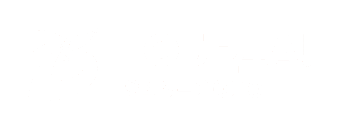 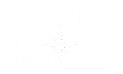 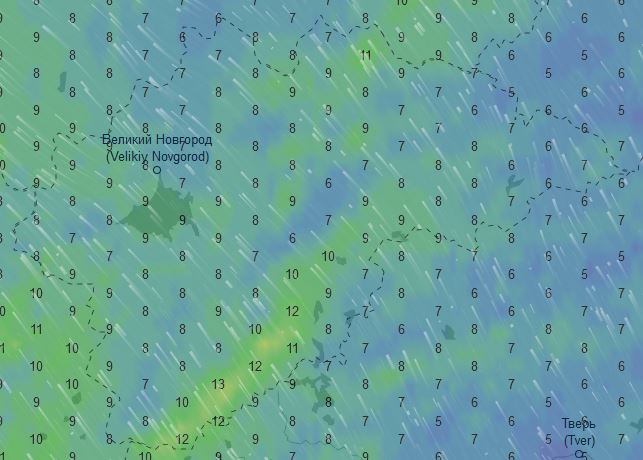 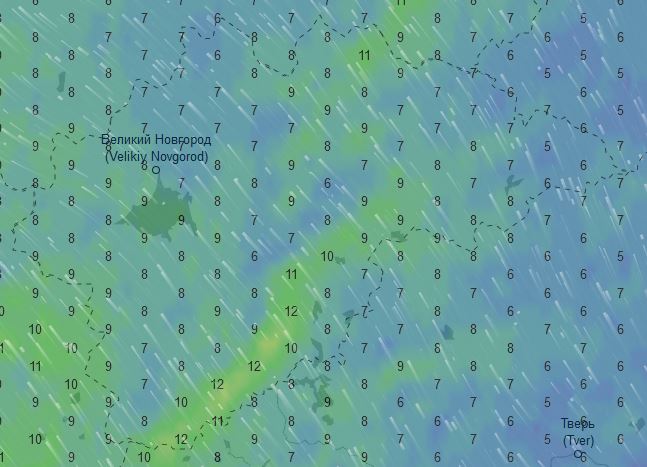 17.00 (мск) 11.12.2020
16.00 (мск) 11.12.2020
Чудово
Чудово
Великий Новгород
Великий Новгород
Пестово
Пестово
Боровичи
Боровичи
Старая Русса
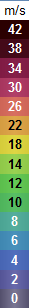 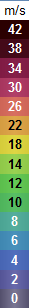 Старая Русса
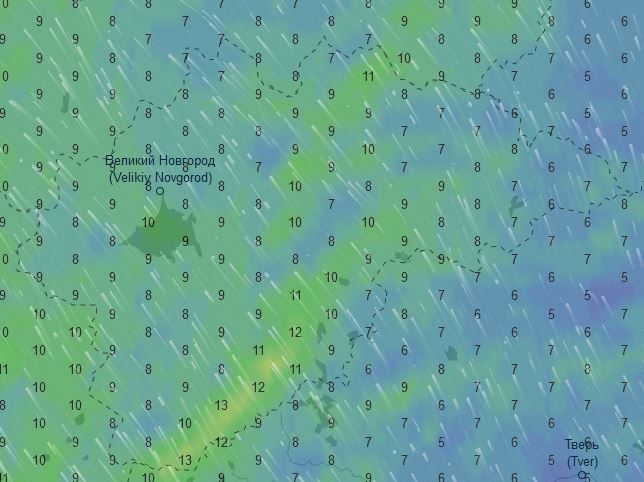 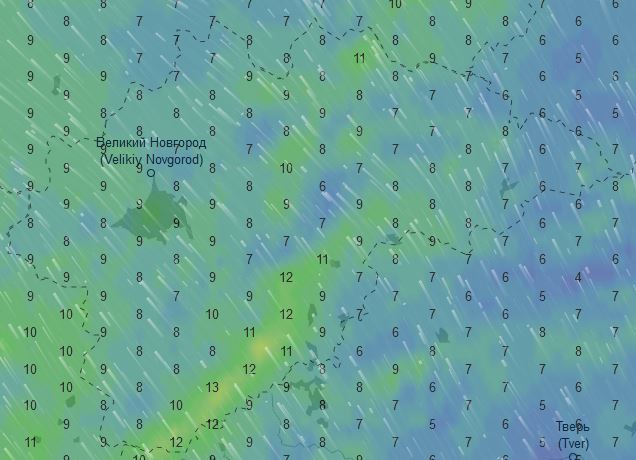 19.00 (мск) 11.12.2020
18.00 (мск) 11.12.2020
Чудово
Чудово
Великий Новгород
Великий Новгород
Пестово
Пестово
Боровичи
Боровичи
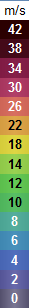 Старая Русса
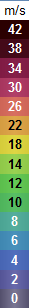 Старая Русса
2
ПРОГНОЗ ВЫПАДЕНИЯ ОСАДКОВ НА ТЕРРИТОРИИ НОВГОРОДСКОЙ ОБЛАСТИ
(на 11.12.2020)
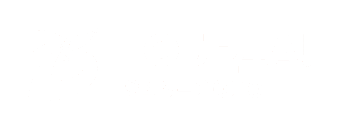 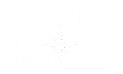 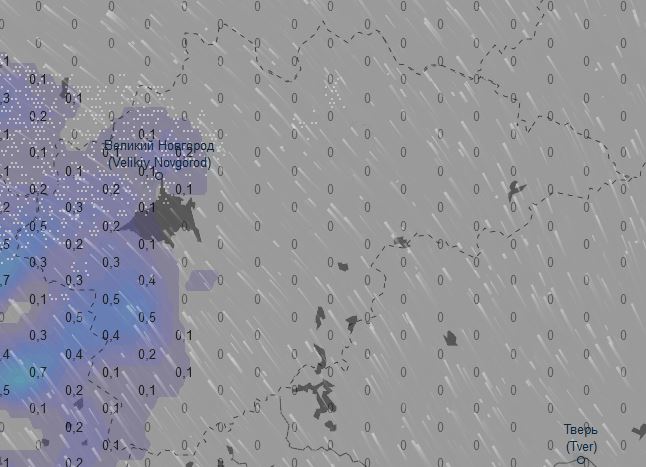 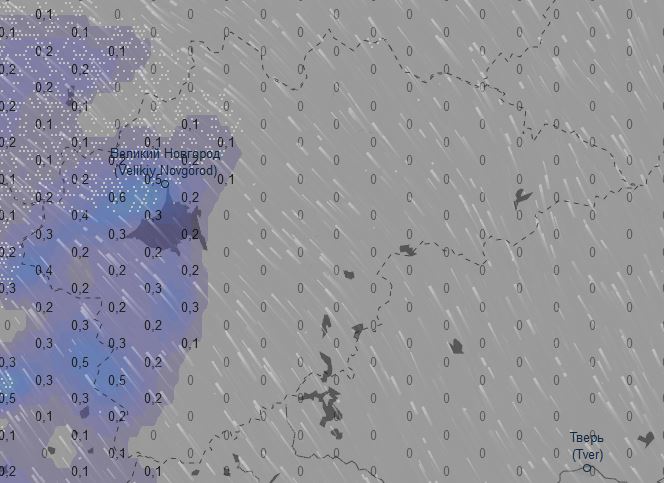 17.00 (мск) 11.12.2020
16.00 (мск) 11.12.2020
Чудово
Чудово
Великий Новгород
Великий Новгород
Пестово
Пестово
Боровичи
Боровичи
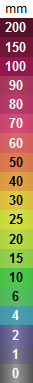 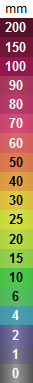 Старая Русса
Старая Русса
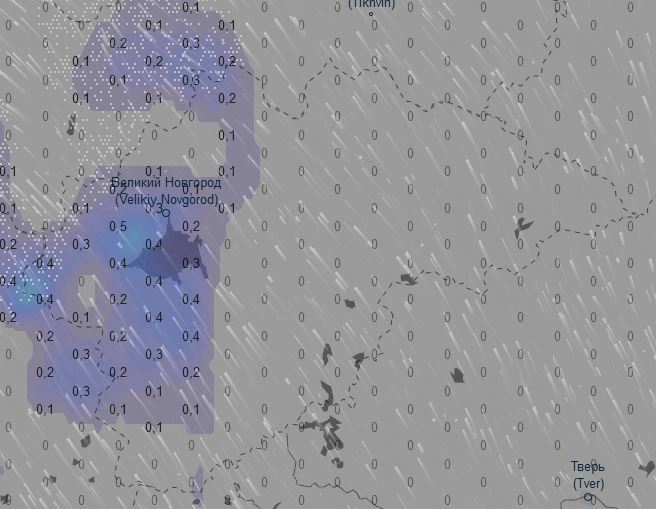 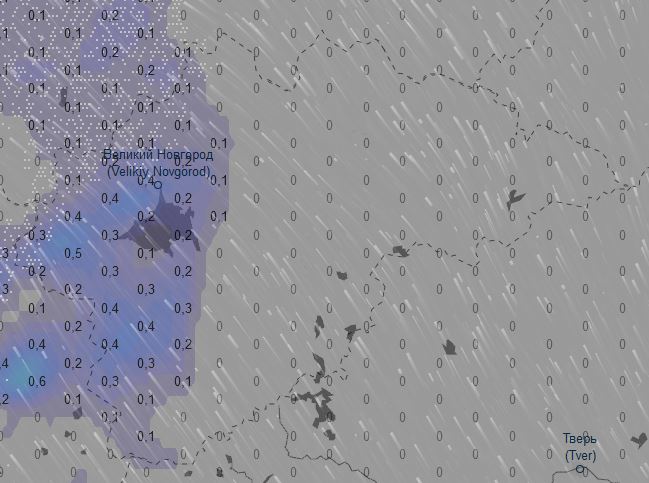 19.00 (мск) 11.12.2020
18.00 (мск) 11.12.2020
Чудово
Чудово
Великий Новгород
Великий Новгород
Пестово
Боровичи
Пестово
Боровичи
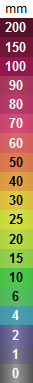 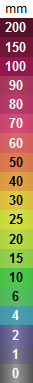 Старая Русса
Старая Русса
3
ПРОГНОЗ ВЫПАДЕНИЯ ОСАДКОВ НА ТЕРРИТОРИИ НОВГОРОДСКОЙ ОБЛАСТИ
ЗА ПЕРИОД С 03.00 11.12.2020 ДО 22.00 11.12.2020
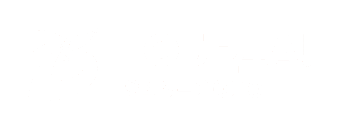 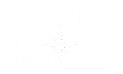 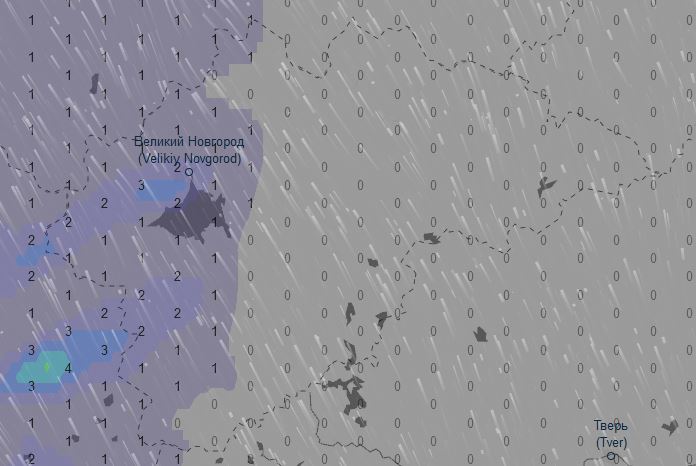 Чудово
Великий Новгород
Пестово
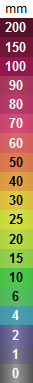 Боровичи
Старая Русса
ИНФОРМАЦИОННЫЕ МАТЕРИАЛЫ ПО РИСКУ НАРУШЕНИЯ ТРАНСПОРТНОГО 
СООБЩЕНИЯ, СВЯЗАННЫХ С НЕБЛАГОПРИЯТНЫМ ЯВЛЕНИЕМ НА ТЕРРИТОРИИ 
ФАД М-10 В НОВГОРОДСКОЙ ОБЛАСТИ НА 11.12.2020
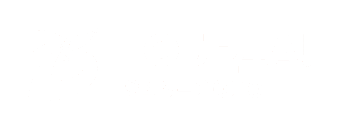 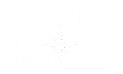 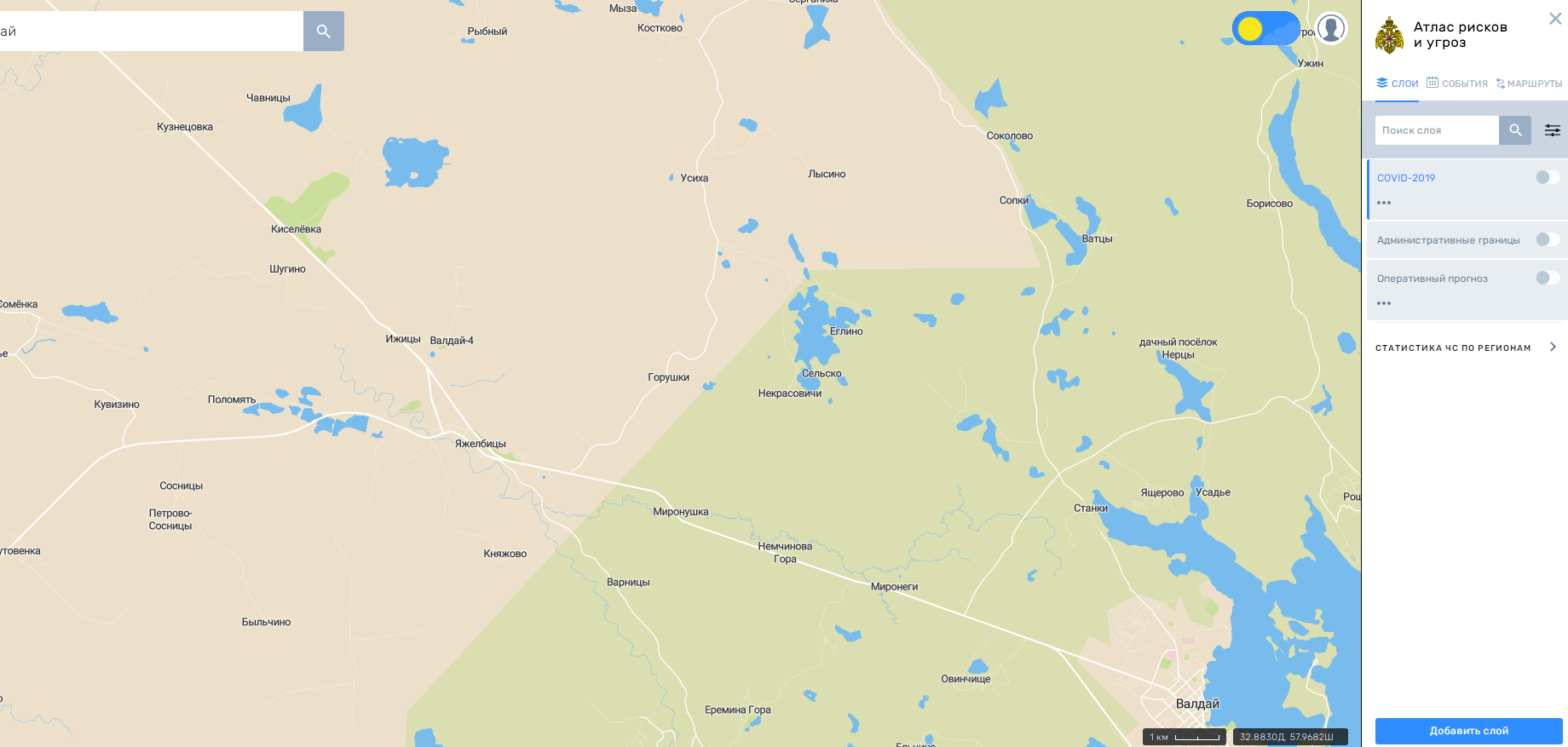 Прогноз метеоявлений
Трехмерная модель участка
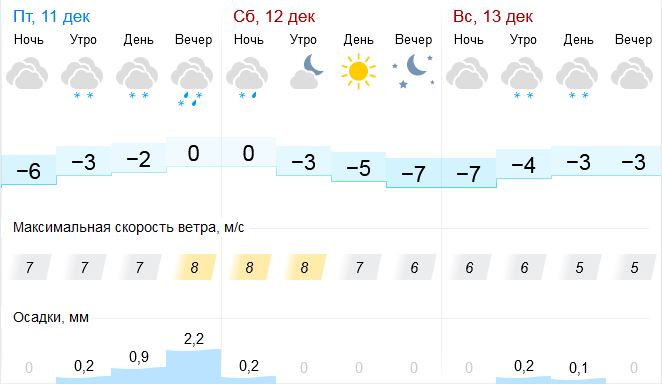 Аварийно-опасный участок 
397-413 км
(боковой ветер)
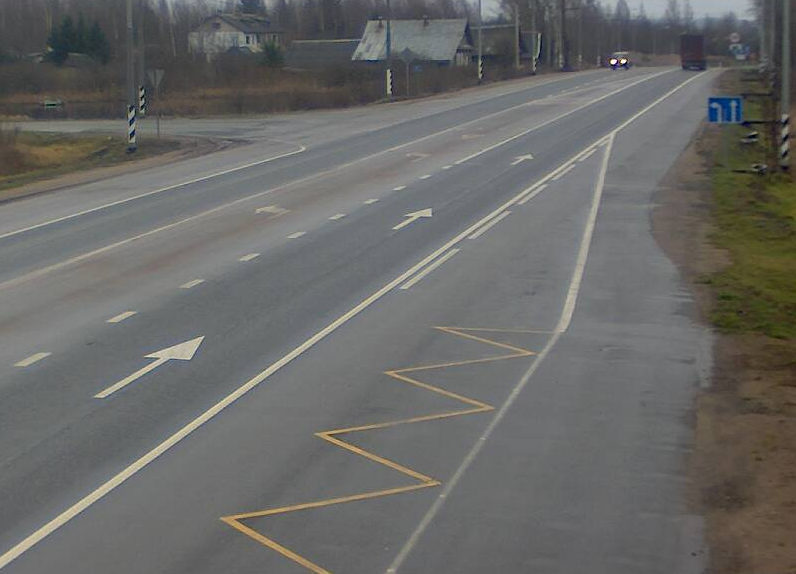 Отрезанные н.п.: нет
Объездная дорога: 120 км
Крестцы
М-10
413 км
Валдай
14:00:00 09.12.2020
Исп. ЦУКС ГУ МЧС по Новгородской области  АРМ № 5 Богданов ВА.
Использовались Google Earth, Атлас опасностей и рисков Масштаб 1:5 000 000
397 км
Условные обозначения
- Участок автодороги с повышенным риском возникновения ДТП, нарушением движения
- Объездная дорога
- Населенный пункт
ИНФОРМАЦИОННЫЕ МАТЕРИАЛЫ ПО РИСКУ НАРУШЕНИЯ ТРАНСПОРТНОГО 
СООБЩЕНИЯ, СВЯЗАННЫХ С НЕБЛАГОПРИЯТНЫМ ЯВЛЕНИЕМ НА ТЕРРИТОРИИ 
ФАД М-10 В НОВГОРОДСКОЙ ОБЛАСТИ НА 11.12.2020
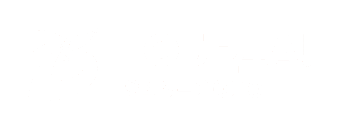 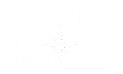 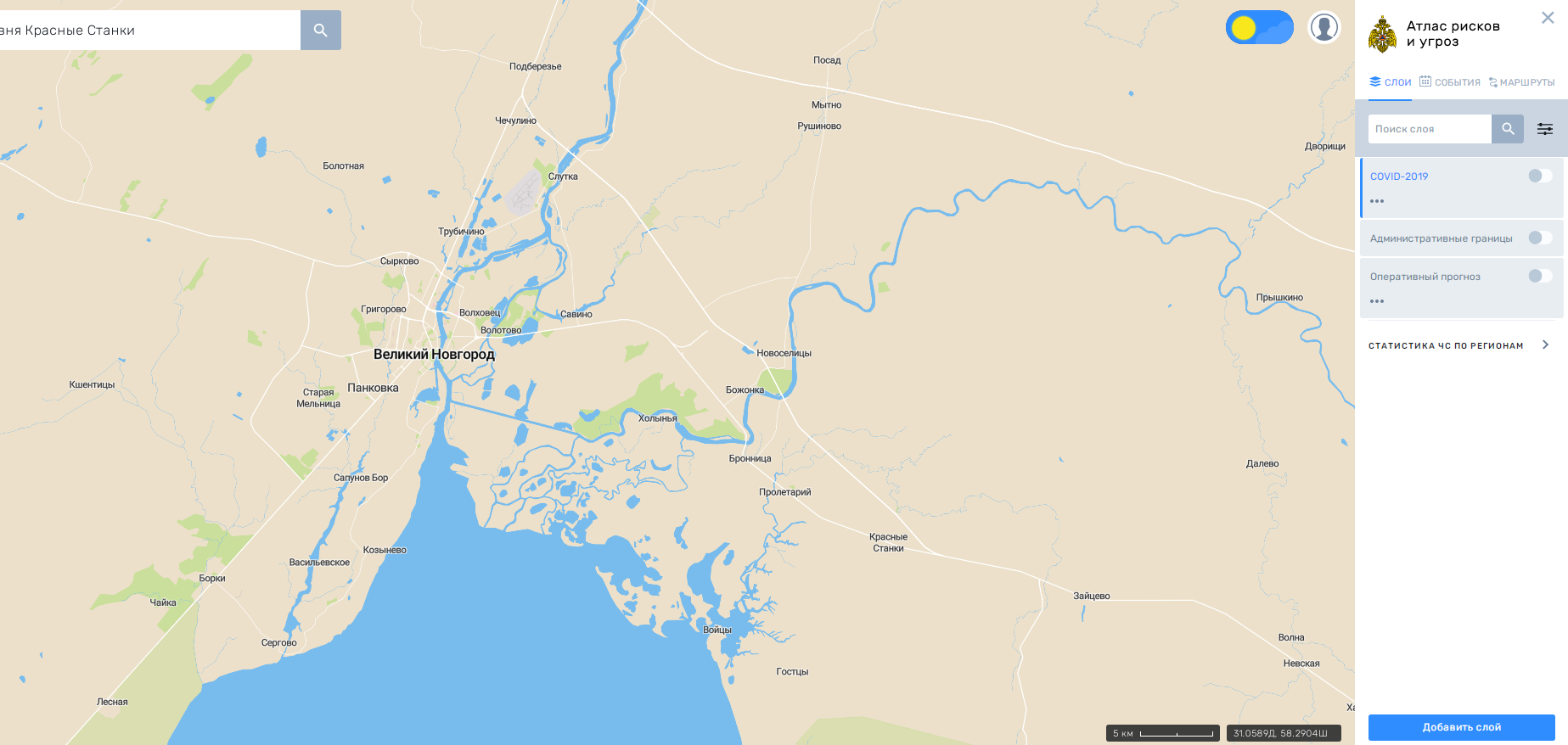 Прогноз метеоявлений
Трехмерная модель участка
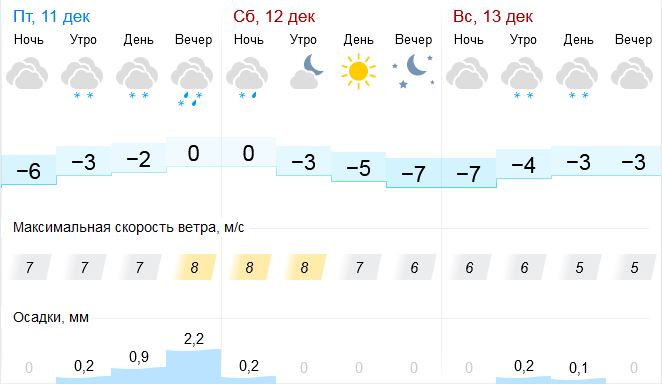 Новгородский
Затороопасный участок 
с крутыми спусками и подъемами (490-510 км)
М-10
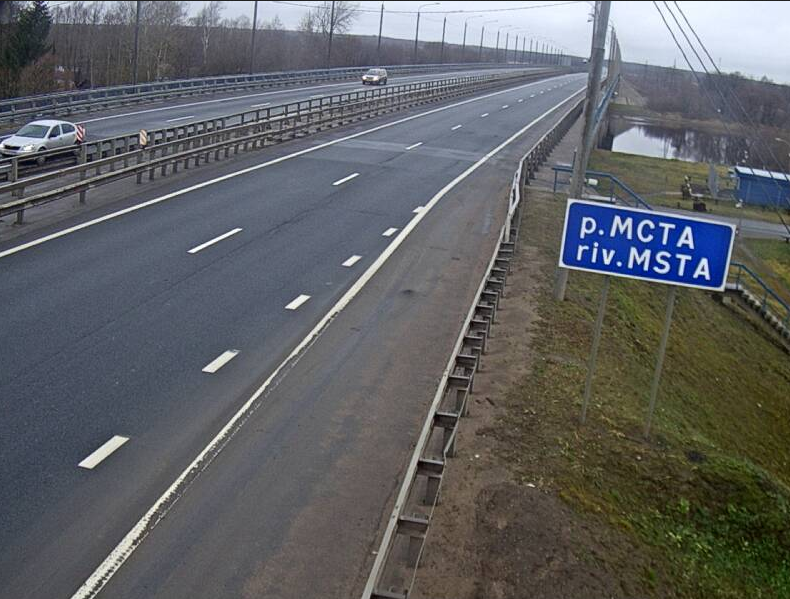 Отрезанные н.п.: нет
Аварийно-опасный участок 
наибольшая вероятность ДТП (484-490 км)
14:00:00 09.12.2020
Исп. ЦУКС ГУ МЧС по Новгородской области  АРМ № 5 Богданов ВА.
тел. 3940-0400
Использовались Google Earth, Атлас опасностей и рисков Масштаб 1:5 000 000
Условные обозначения
- Участок автодороги с повышенным риском возникновения ДТП, нарушением движения
- Объездная дорога
- Населенный пункт